حالات الماء في الطبعية
سائلة
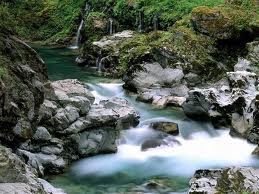